WIOSNA
Natalia Gmyr klasa 3c
DUDEK
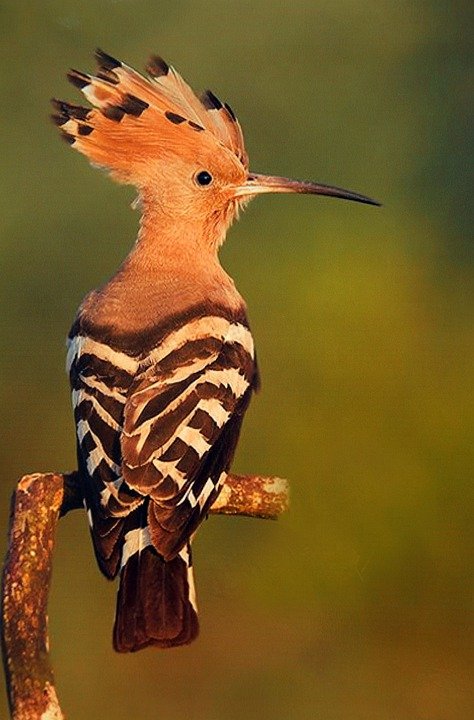 BOCIAN
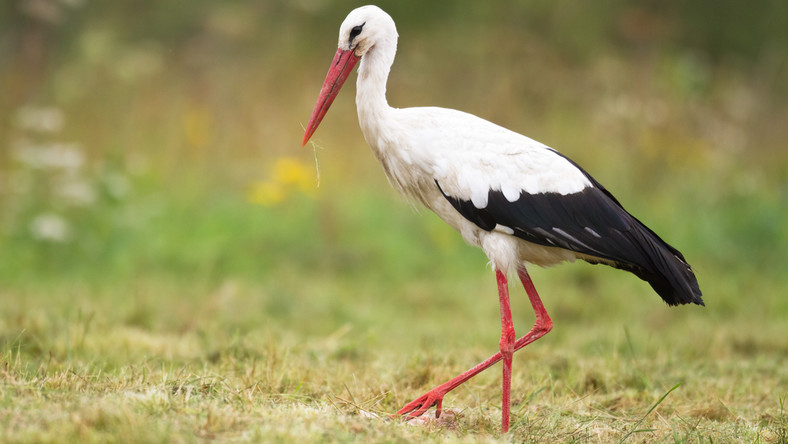 WILGA
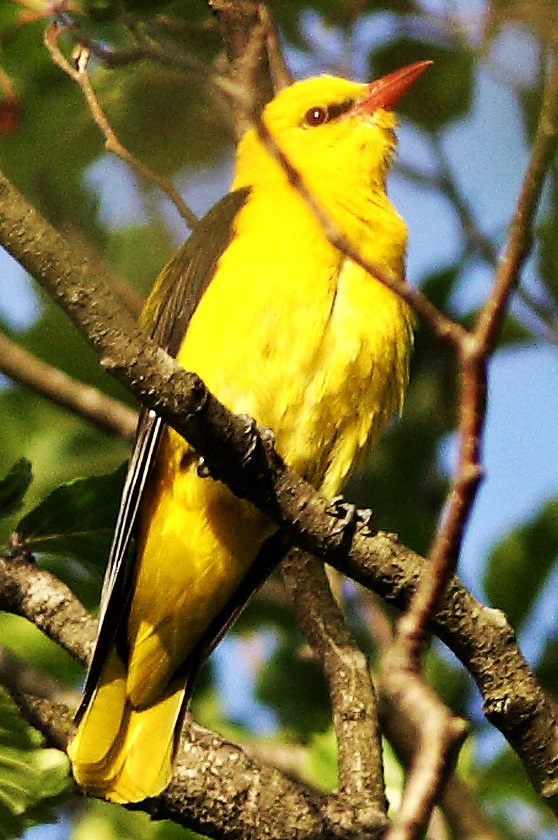 KUKUŁKA
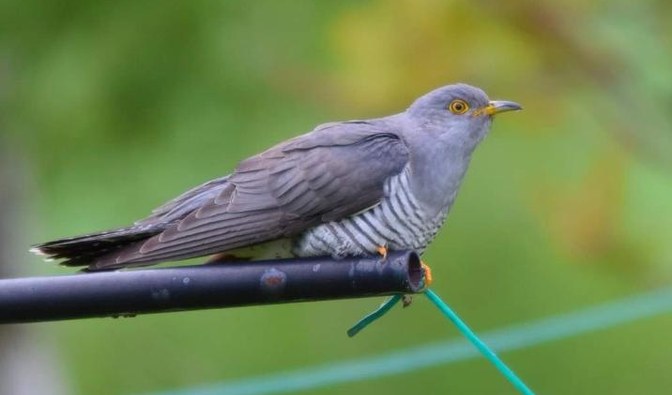 PERKAZ
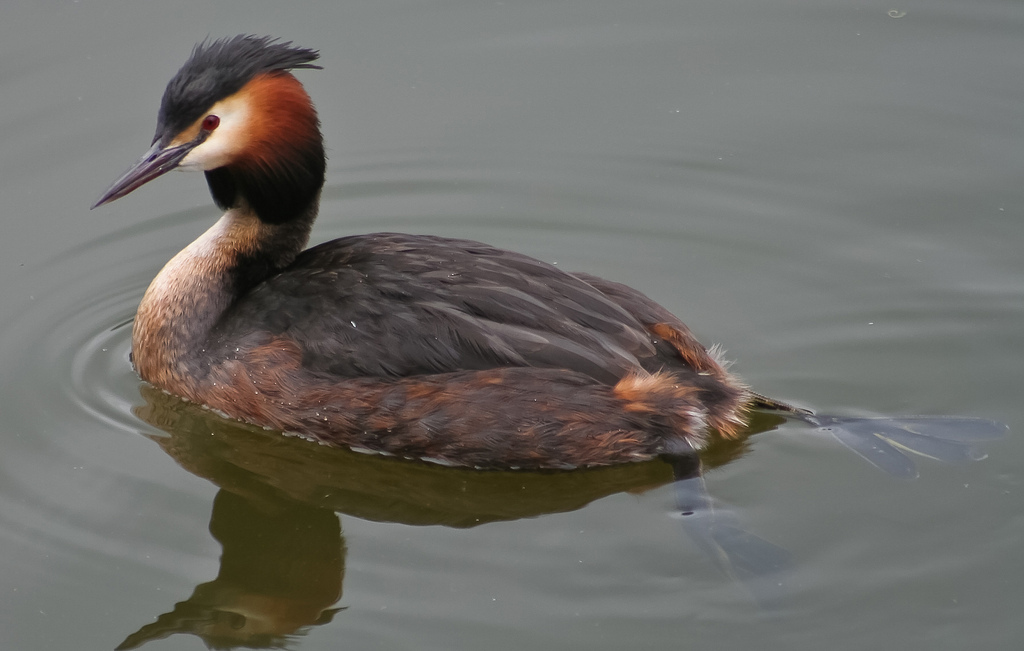 KROKUS
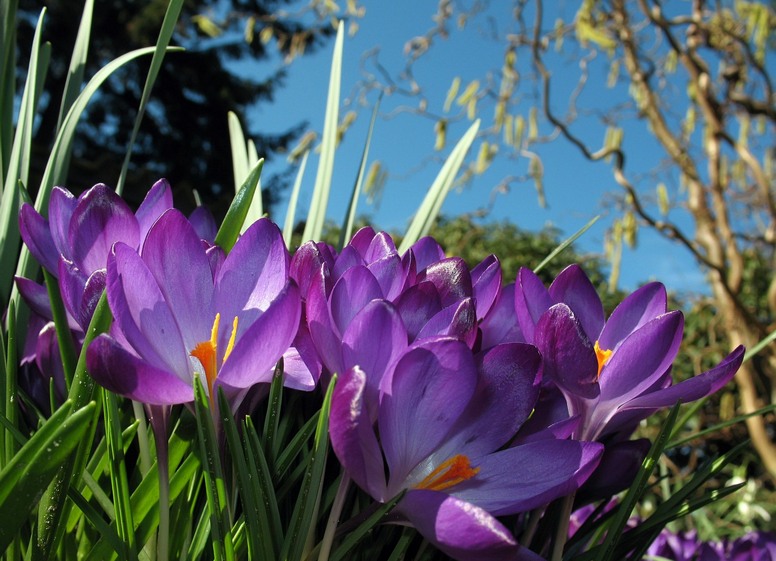 TULIPAN
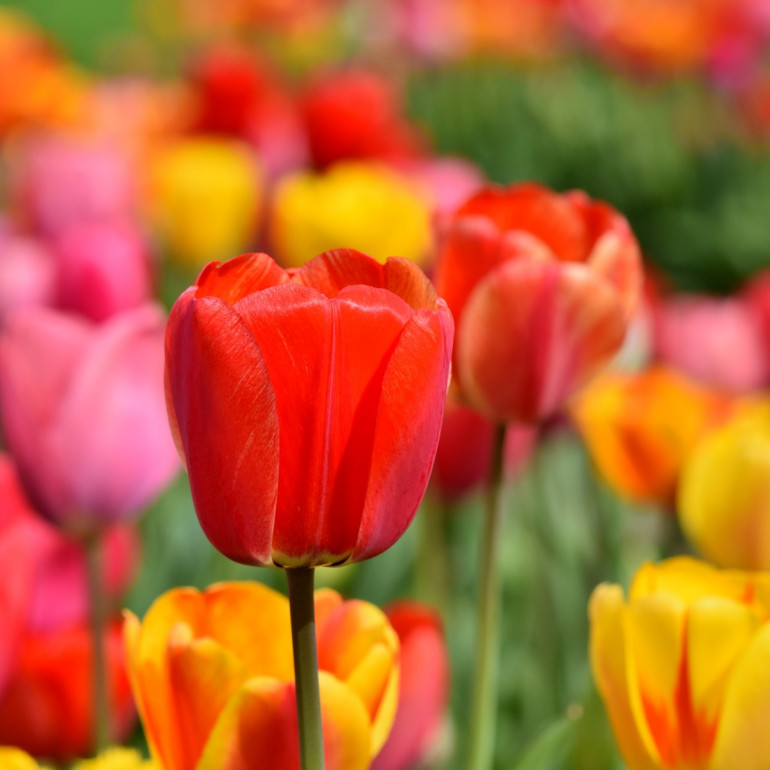 ŻONKIL
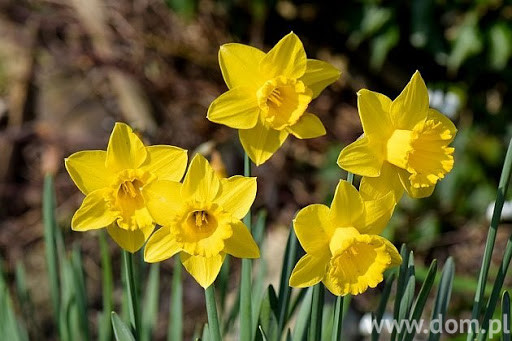 PZEBIŚNIEK
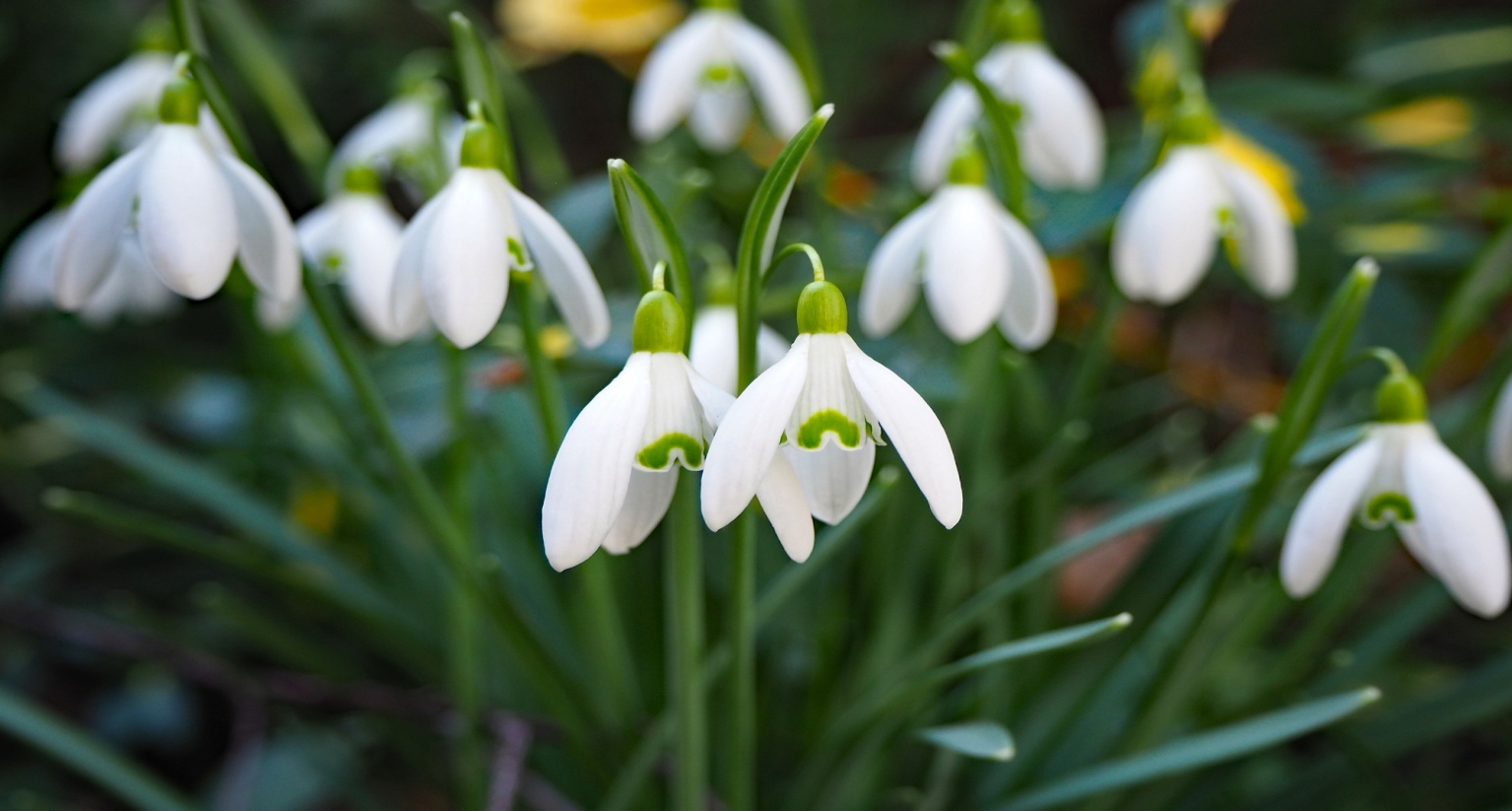 CYKL ROZWOJOWY KWIATU
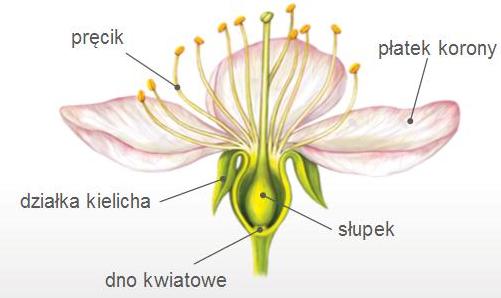 CYKL ROZWOJOWY MOTYLA
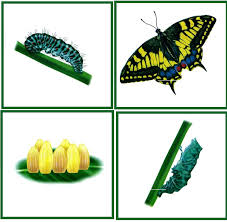 CYKL ROZWOJOWY ŻABY
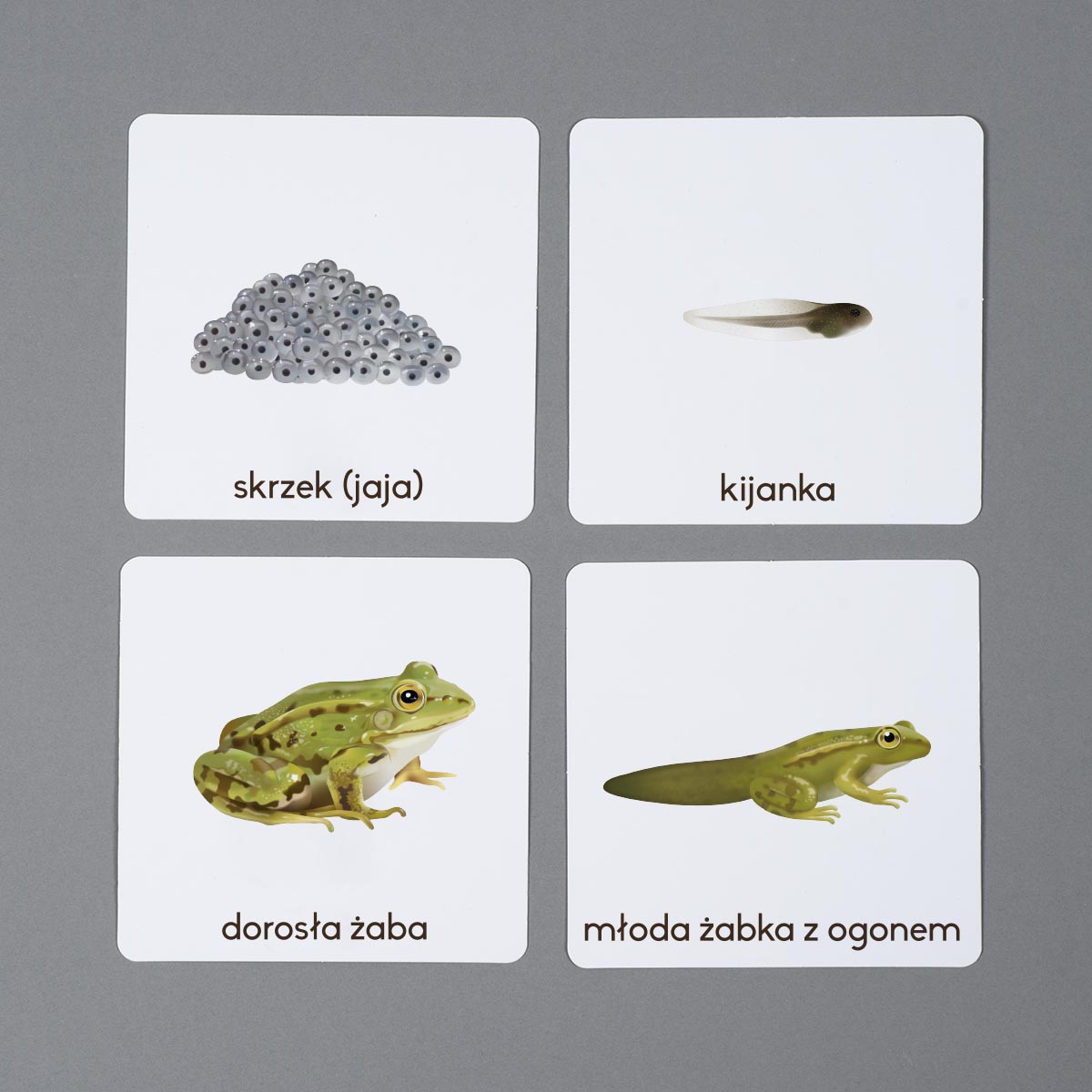 CYKL ROZWOJOWY PSZCZOŁY
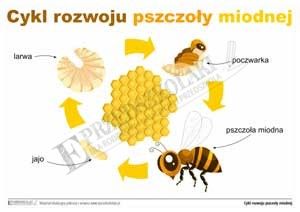